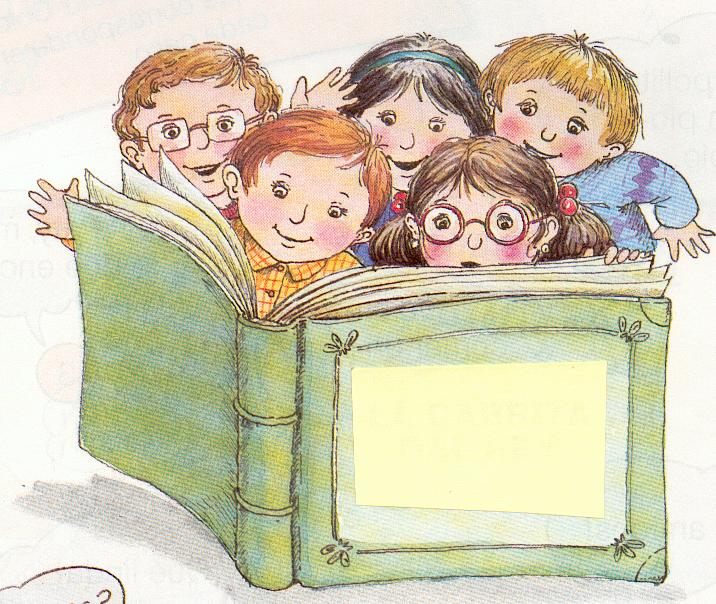 FACULTAD DE CIENCIAS DE LA EDUCACION POSTGRADO Y MAESTRIA EN CIENCIAS DE LA EDUCACION  PLANIFICACION DIARIAPORIRIS DEL CARMEN HERNANDEZ  FACILITADOR: ELISEO GALVEZ MARZO DE 20011DAVID CHIRIQUI
OBJETIVOS
Reconoce las diferentes etapas evolutivas por las que transitan los  infantes en el proceso de apropiación de la lectura y escritura.

Clasifica diferentes escritos que produce n los infantes según las etapas evolutivas propuestas utilizando el formato de niveles de conceptualización.

Valora los niveles de conceptualización en el proceso para el logro de la adquisición de la Lecto- escritura
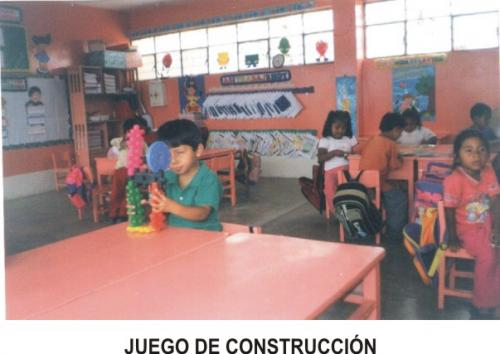 CONTENIDO PROGRAMATICO
NIVELES DE CONCEPTUALIZACION

Nivel pre silábica

            Figural
            Unigrafía
            Escritura fija
            Escritura diferenciada
NIVELLINGUISTICO 


              Silábico
              Silábico alfabética
              Alfabética
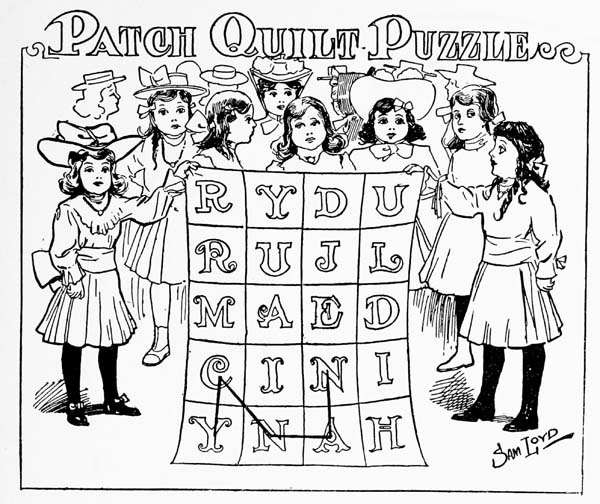 ESTRATEGIAS DE APRENDIZAJE
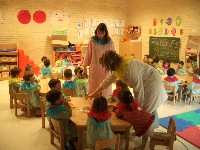 Reflexión Tú maestro!
Lee el objetivo de la clase.
Responde a la pregunta ¿conoce los niveles de conceptualización en el proceso de lectura?
Comenta sobre los niveles de conceptualización en el proceso de la lectura presentado en ppt.
Clasifica de una serie de trabajos, los niveles de conceptualización en que se encuentran ubicado cada infante que asiste al kinder.
Expresa una conclusión por grupo.
Resume en una palabra lo aprendido.
Expresa ¡cómo se sintió?